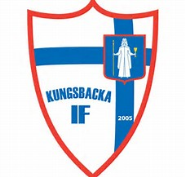 Mat, fika & Dricka
Hamburgare med bröd
Korv med bröd
    2 korvar i ett bröd
Smörgås?
Stor kaka
Liten kaka
Kexchoklad
Banan/Äpple
Burkdricka
Festis
Kaffe/te
PicNic-bollen 2017